MYcÖRvZš¿x evsjv‡`k miKvi
wkÿv gš¿bvjq
evsjv‡`k wkÿvZ_¨ I cwimsL¨vb e¨y‡iv (e¨vb‡eBm ) 

    BDwbK AvBwW cÖ`vb msµvšÍ  wkÿv_x© †cÖvdvBj I WvUv†eR cÖYq‡bi wbwg‡Ë cÖwZôvb cÖavb  I AvBwmwU wkÿK‡`i 

cÖwkÿY Kg©kvjv
     cÖavb AwZw_ t  Rbve wgëb ivq, Dc‡Rjv wbev©nx Awdmvi, m`i, K·evRvi
     mfvcwZ      t  Rbve †gvnv¤§`  †mwjg DÏxb , Dc‡Rjv gva¨wgK wkÿv Awdmvi, m`i,K·evRvi
       ¯’vb         t  K·evRvi g‡Wj nvB ¯‹zj
Av‡qvR‡b         t Dc‡Rjv gva¨wgK wkÿv Awdm, m`i, K·evRvi |                                                         ZvwiL :- 18,19 AvM÷ 2021
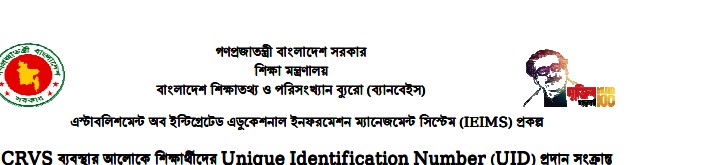 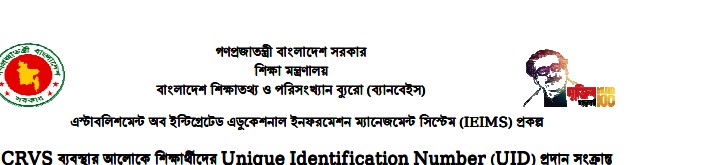 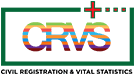 MYcÖRvZš¿x evsjv‡`k miKvi
wkÿv gš¿bvjq
evsjv‡`k wkÿvZ_¨ I cwimsL¨vb e¨y‡iv (e¨vb‡eBm ) 

    BDwbK AvBwW cÖ`vb msµvšÍ  wkÿv_x© †cÖvdvBj I WvUv†eR cÖYq‡bi wbwg‡Ë cÖwZôvb cÖavb  I AvBwmwU wkÿK‡`i 

cÖwkÿY Kg©kvjv
     cÖavb AwZw_ t  Rbve †gvt Qv‡jn DwÏb †PŠayix, ‡Rjv wkÿv Awdmvi, K·evRvi
     mfvcwZ      t  Rbve †gvnv¤§`  †mwjg DÏxb , Dc‡Rjv gva¨wgK wkÿv Awdmvi, m`i,K·evRvi
       ¯’vb         t  K·evRvi g‡Wj nvB ¯‹zj
    Av‡qvR‡b     t  Dc‡Rjv gva¨wgK wkÿv Awdm, m`i,K·evRvi |                                                         ZvwiL :- 18,19 AvM÷ 2021
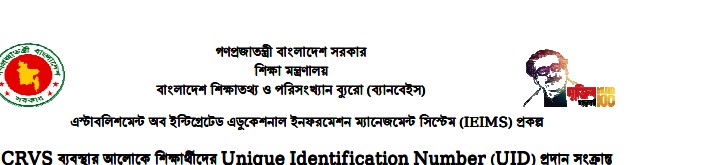 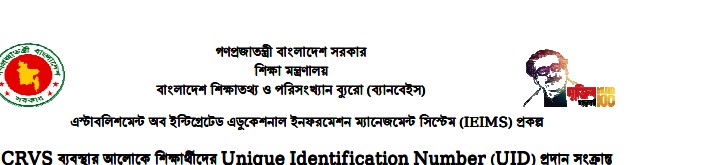 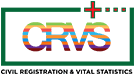 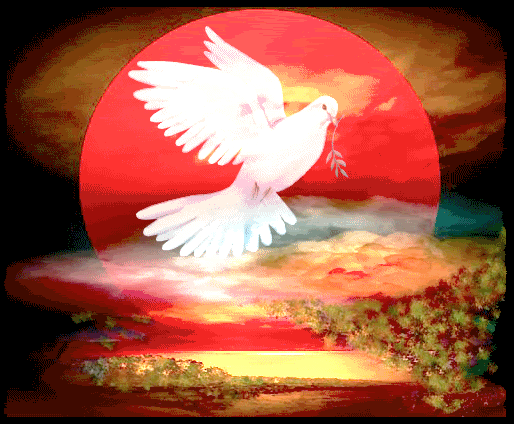 cÖwkÿY Kg©kvjvq
স্বাগতম
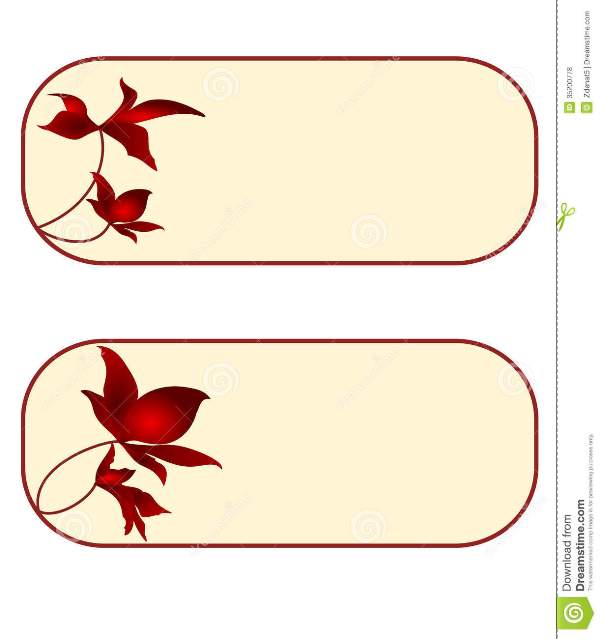 cÖwkÿY mnvqZvq
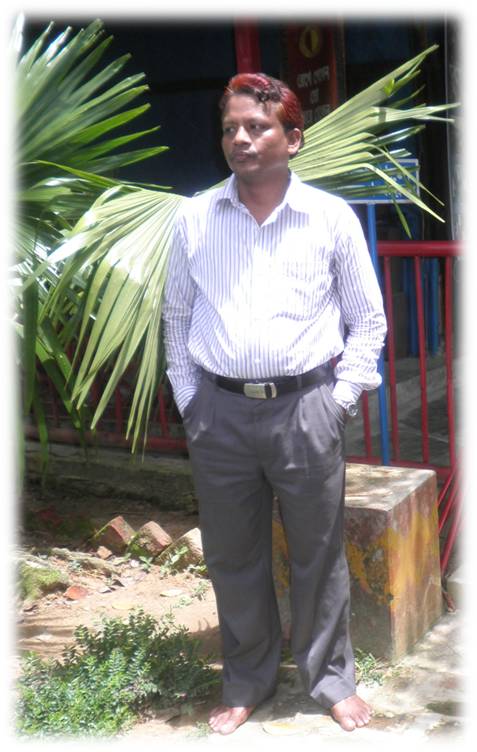 নজরুল ইসলাম হোছাইনী
B.Sc, BA, M.A .(double)
M.Ed (1st class)
District Ambassador,
A2i PMO
সহকারি  প্রধান শিক্ষক
কক্সবাজার মডেল  হাই স্কুল
30-Aug-21
?
wK Ki‡eb?
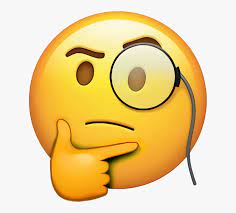 ‡Kb 
Ki‡eb?
wKfv‡e Ki‡eb?
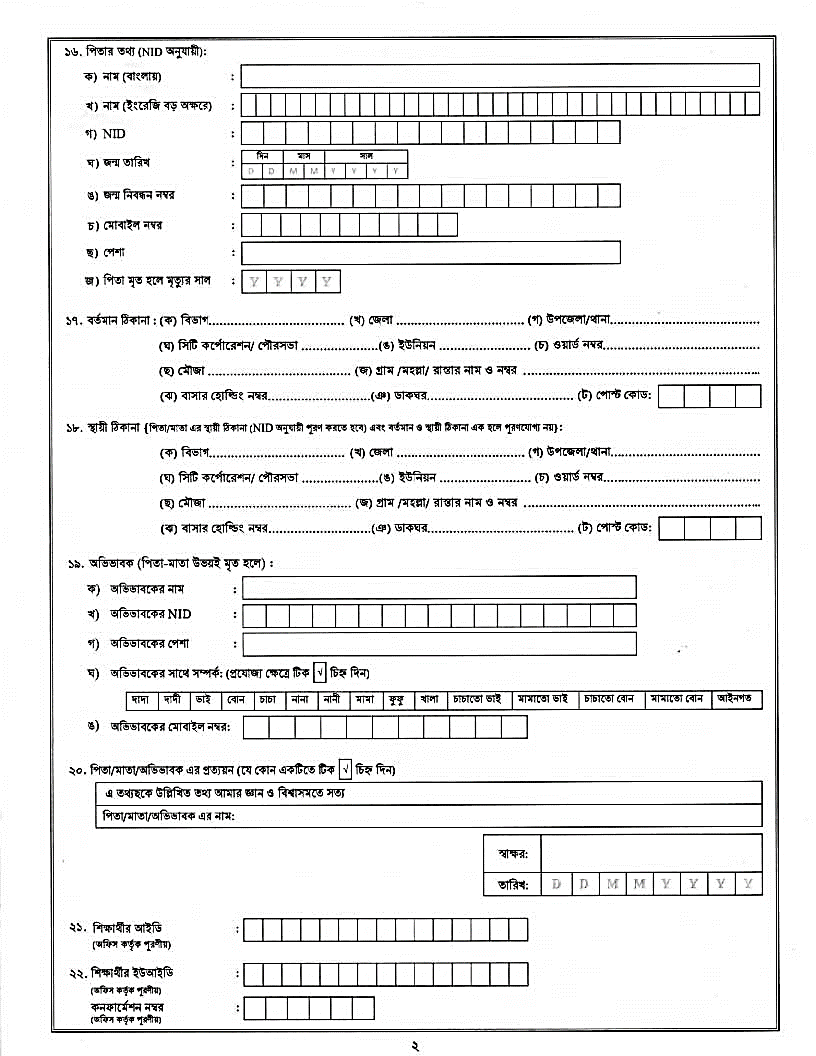 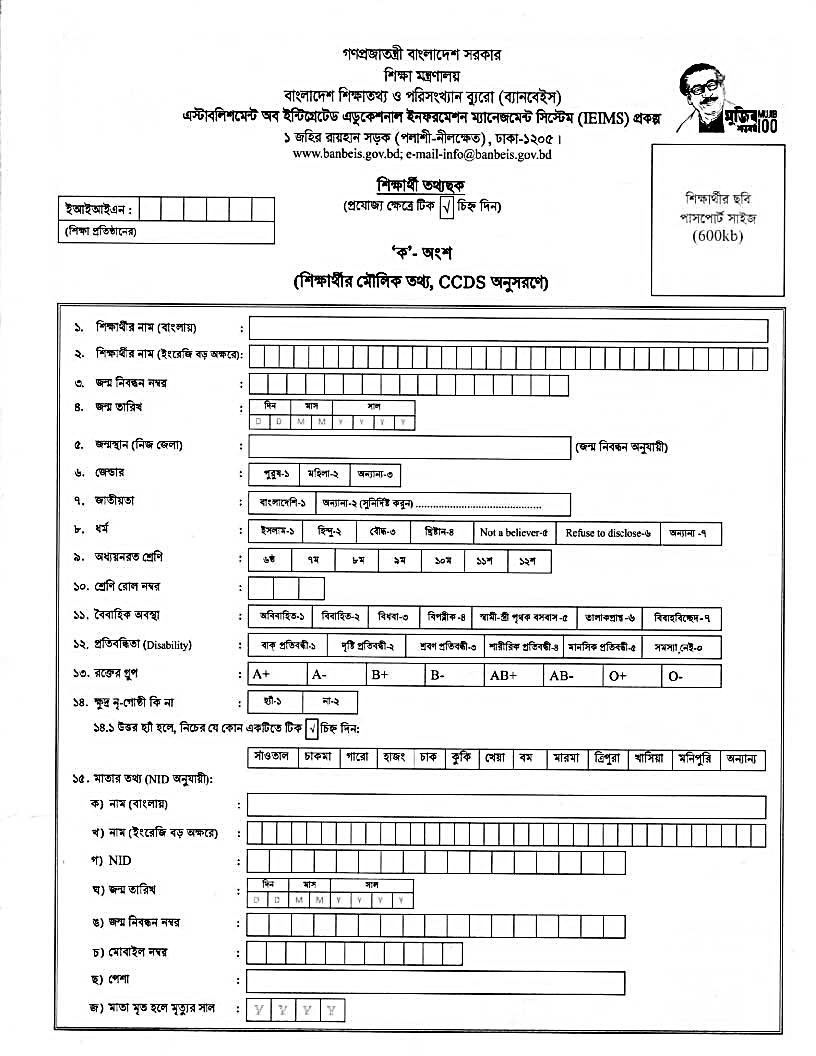 1
2
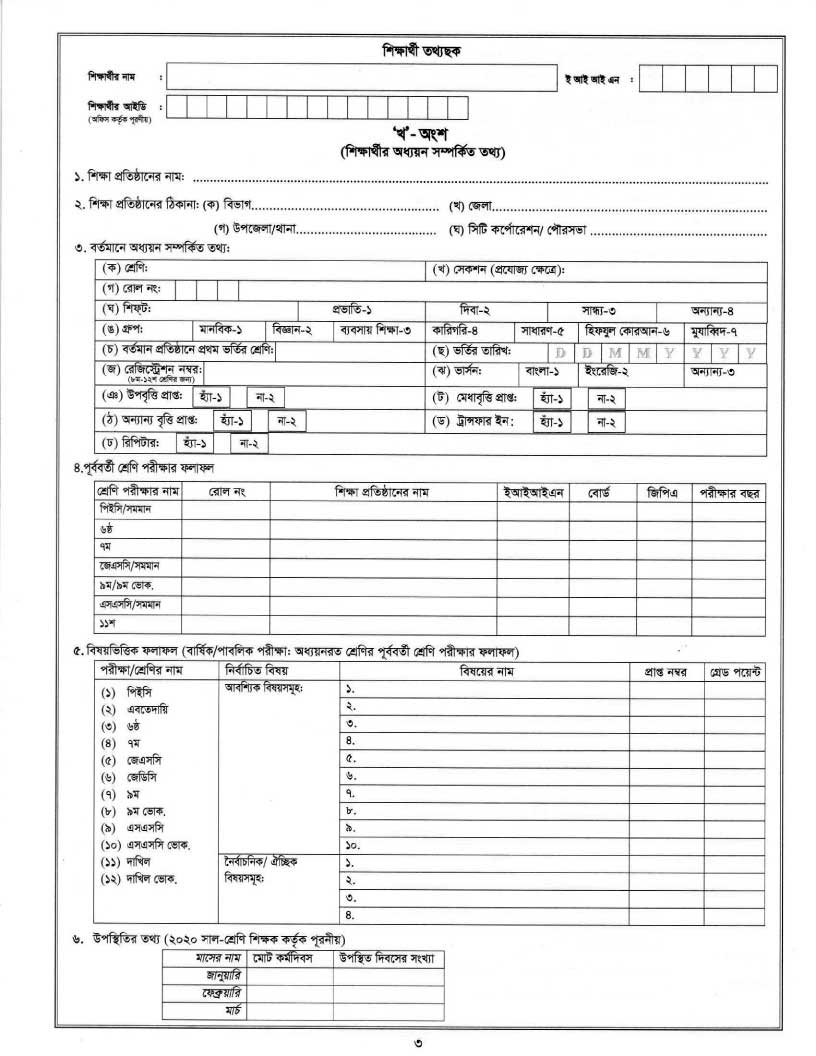 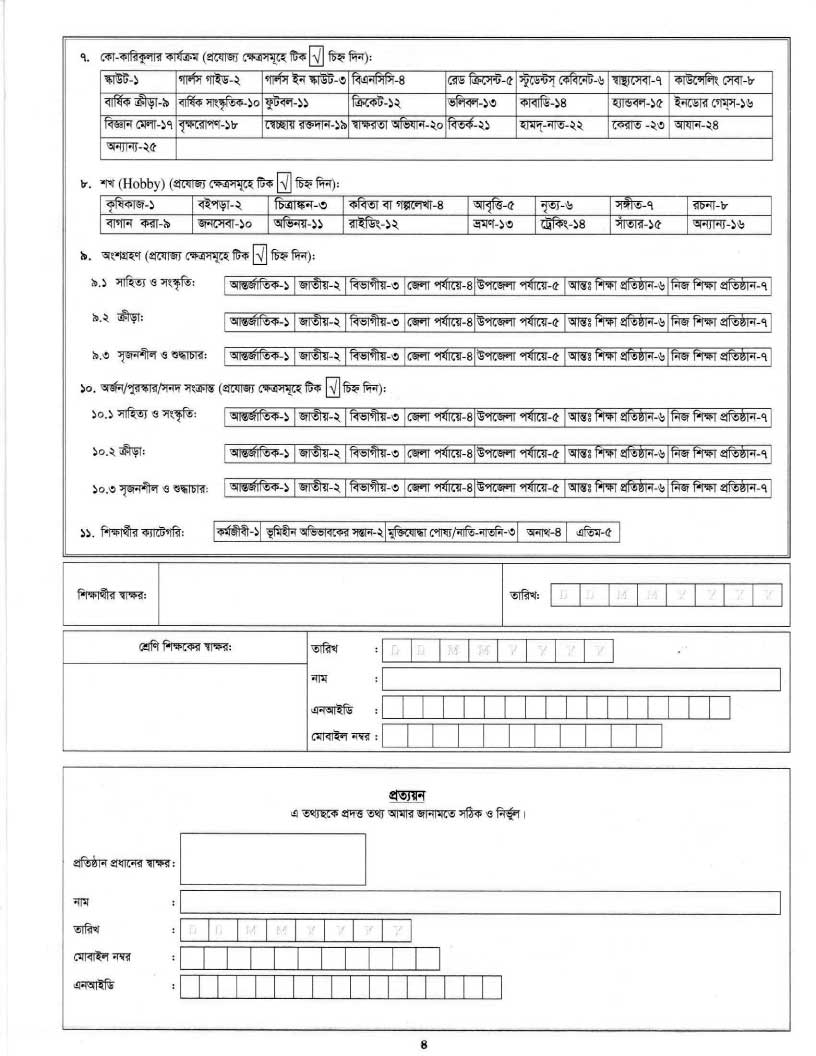 4
3
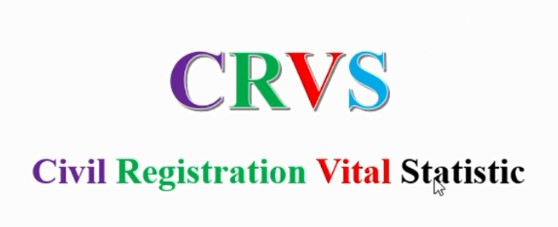 GKwU GKK AvBwW e¨e¯’vcbvi gva¨‡g bvMwiK Rxeb c«ev‡ni D‡jøL‡hvM¨ NUbvmg~n Z_¨,DcvË AvKv‡i msi¶Y Ges Gi wfwË‡Z miKv‡ii mKj ‡mev wbwðZ Kivi j‡¶¨ miKvi Civil Registration and vital Statistics (CRVS) D‡`¨vM  Av‡Q|
‰ewk¦K j¶¨ Get everyone in the picture – evm¯Íevq‡bi wbwgË iv‡ó«i c«‡Z¨K bvMwiK‡K wPwüZKi‡Yi gva¨‡g Zvui Rxe‡bi ¸iæZ¡¡c~Y© 6wU ‡gŠwjK NUbv msNwUZ nIqvi ms‡M ms‡M ‡iwR‡÷«kb Kiv(Civil registry ) Ges Gi wfwË‡Z c«‡qvRbxq mKj ai‡Yi cwimsL¨vb(vital Statistics) ‰Zix Kivi wbqwgZ c«kvmwbK c«wµqvB nj CRVS |
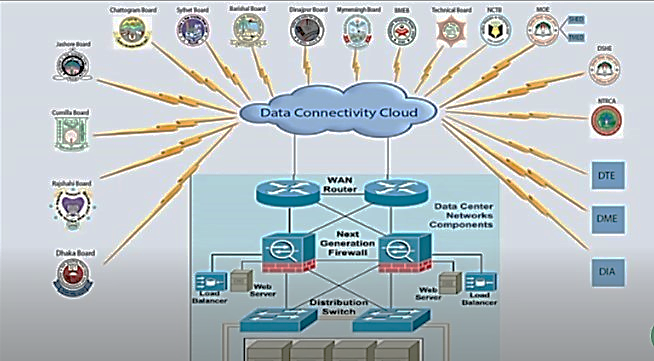 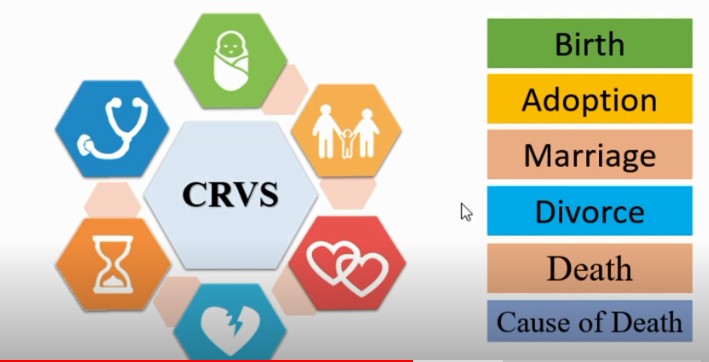 wk¶v e¨e¯’vi mvwe©K ZË&eveavb ,Z`viwK Ges g~j¨vq‡bi Rb¨ wk¶v Z_¨ msM«n ,msi¶Y I e¨envi m¤ú‡K© CRVS Gi Av‡jv‡K c«v_wg‡KvËi wk¶v c«wZôv‡bi wk¶v_©xi Z_¨ m¤^wjZ ‡WUv‡eR c«Yqb ,BDwbK AvBwW c«`v‡bi gva¨‡g wk¶v_©x‡`i U«vwKs wm‡÷g c«eZ©b Ges c«‡Z¨K wk¶v_©x‡K c«`Ë AvBwW b¤^i wk¶vi mKj ¯Í‡i e¨envi wbwðZ Kivi j‡¶¨ CRVS Kg©mywPi Ask wn‡m‡e 6ô ‡_‡K Øv`k ‡k«wYi wk¶v_©x‡`i Z_¨ msM«n c~e©K wk¶v_©x ‡c«vdvBj c«¯‘Z Ki‡Z hv‡”Q wk¶v gš¿Yvjq Gi e¨vb‡eBm |
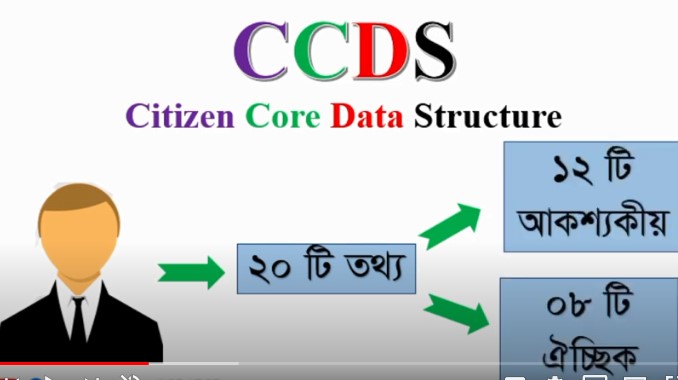 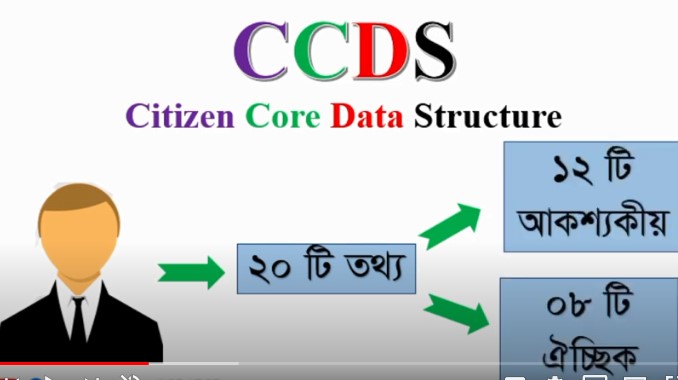 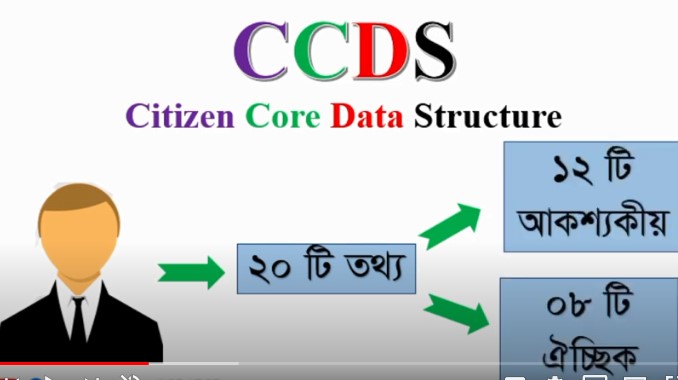 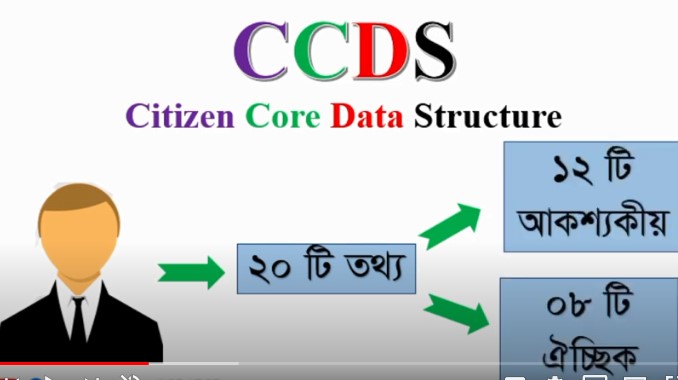 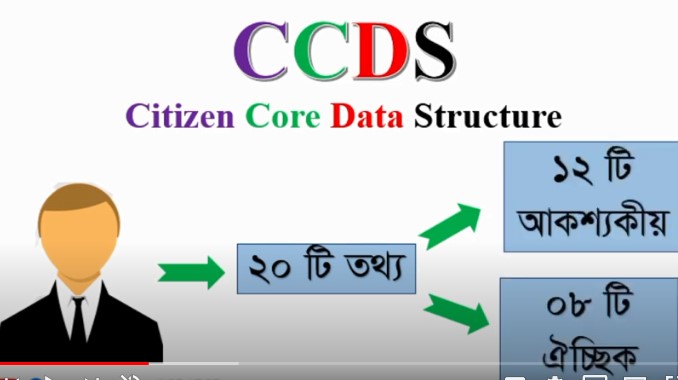 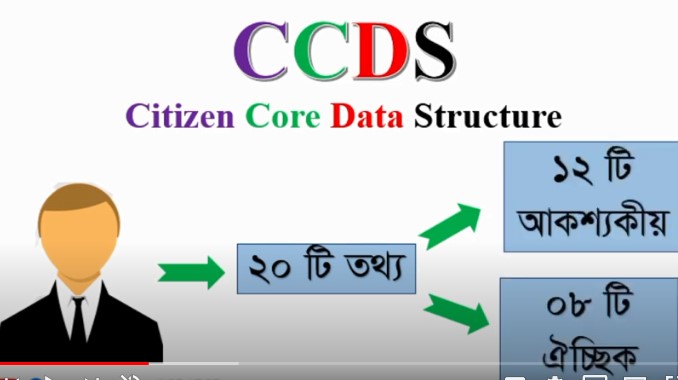 30-Aug-21
?
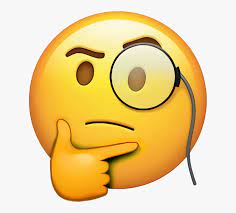 wKfv‡e Ki‡eb?
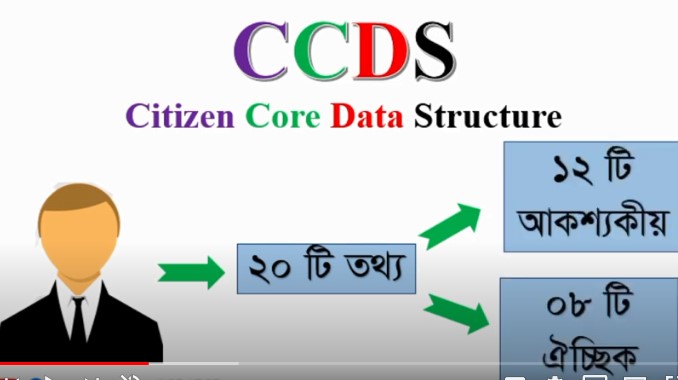 30-Aug-21
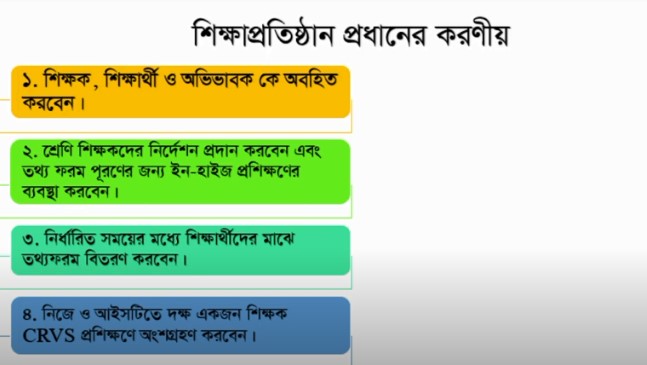 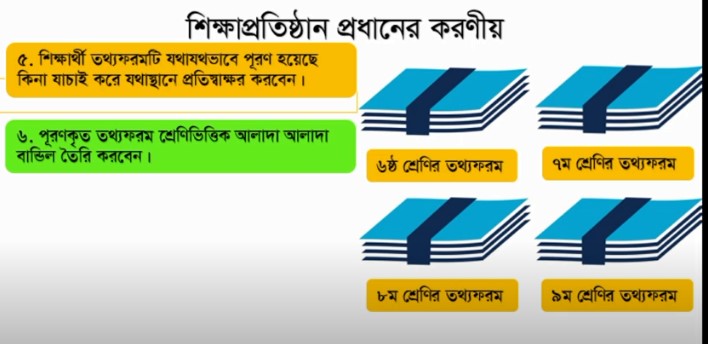 cÖwkÿY cÖvß I AvBwmwU‡Z `ÿ wkÿK wbev©Pb K‡i  Zv‡`i BDRvi AvBwW Ly‡j w`‡eb|
wbev©wPZ wkÿK‡`i WvUv Gw›Uªi Rb¨ †kÖwY wfwËK di‡gi dvBj n¯ÍvšÍi K‡i WvUv Gw›Uªi wb‡`©k w`‡eb|
g‡b ivLZ n‡e , †Kvb Ae¯’v‡ZB †`vKv‡b /mvBevi †m›Uv‡i hvIqv hv‡ebv|
30-Aug-21
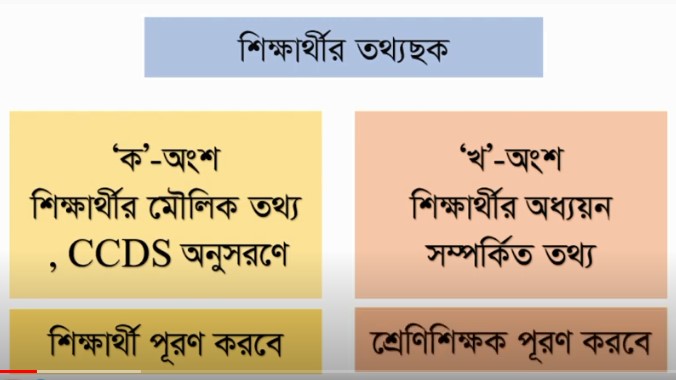 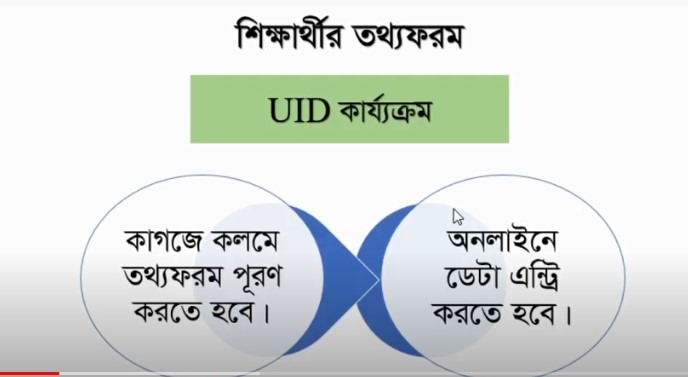 30-Aug-21
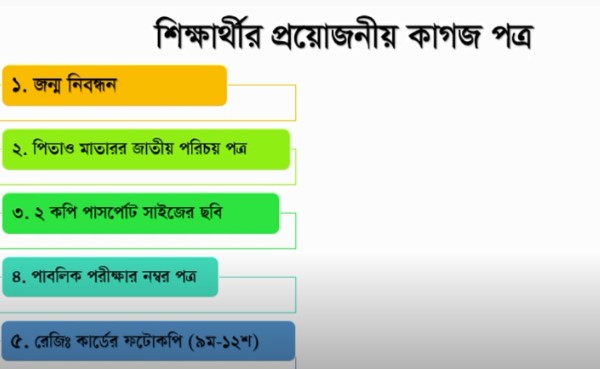 30-Aug-21
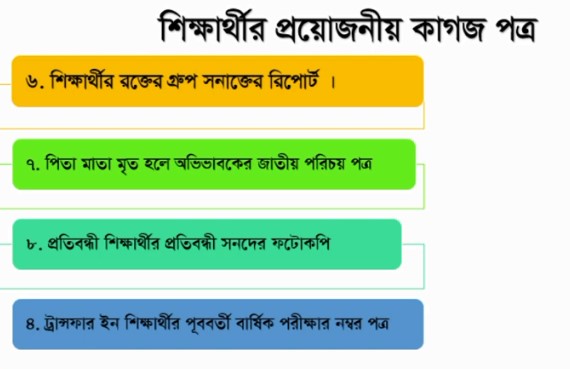 wkÿv_x©i †gŠwjK Z_¨ (CCDS  Abymv‡i)
1| wkÿv_x©i evsjv Bs‡iwR 
3| Rb¥ wbeÜb b¤^i
4| Rb¥ ¯’vb  
5| wbR †Rjv     
6| ‡RÛvi   
7| RvZxqZv  
8| ag©  
9| †kÖwj 
10|  †ivj b¤^i
30-Aug-21
11| ˆeevwnK Ae¯’v  
12| cÖwZewÜZvi weeiY  
13| i‡³i M~c 
14| b„ †Mvwô wKbv   
15| gvZvi Z_¨( Gb AvB wW Abyhvqx ) 
                      (K)  bvg 
                      (L) Rb¥ ZvwiL 
  	             (M) Gb AvBwW 
                      (N) Rb¥ wbeÜb  b¤^i 
                      (O) †gvevBj b¤^i 
                      (P)‡ckv (GbAvBwW g‡Z)  
                      (Q) g„Z n‡j  g„Z¨~ mvj 
                      (R) g„Z¨~ mb` **
30-Aug-21
15| gvZvi Z_¨( Gb AvB wW Abyhvqx ) :- 
                      (K)  bvg 
                      (L) Rb¥ ZvwiL 
  	             (M) Gb AvBwW 
                      (N) Rb¥ wbeÜb  b¤^i 
                      (O) †gvevBj b¤^i 
                      (P)‡ckv (GbAvBwW g‡Z)  
                      (Q) g„Z n‡j  g„Z¨~ mvj 
                      (R) g„Z¨~ mb` **
17| eZ©gvb wVKvbv :- 
	(K) wefvM  	(L) †Rjv  	(M) Dc‡Rjv/_vbv 	(N)wmwU K‡c©v/‡cŠi mfv  
	(O) BDwbqb 	(P) IqvW©        (Q) †gŠRv                (R)MÖvg/gnjøv/iv¯Ívi bvg I    
         b¤^i              (S) evmvi †nvwìs b¤^i      (T) WvKNi (U)‡cv÷ †KvW
18|  ¯’vqx wVKvbv : (K) wefvM  (L) †Rjv  (M) Dc‡Rjv/_vbv (N)wmwU K‡c©v/‡cŠi mfv  (O) BDwbqb (P) IqvW© (Q †gŠRv  (R)MÖvg/gnjøv/iv¯Ívi bvgg I b¤^i  (S) evmvi †nvwìs b¤^i (T) WvKNi (U)‡cv÷ †KvW
19| AwffveK (wcZv gvZv Dfq B g„Z n‡j)   
       (K)  bvg (L)  Gb AvBwW (M)  ‡ckv (N) Awffve‡Ki mv‡_ m¤úK©      
       (N) Awffve‡Ki †gvevBj b¤^i 
20|   wcZv/gvZv /Awffve‡Ki cÖZ¨qb  (†h †Kvb GKwU)  [ bvg ¯^vÿi ZvwiL/wUK w`‡Z n‡e] 
21|   wkÿv_x©i  AvBwW [ Awdm KZ©„K cyiYxq)
22|  wkÿv_x©i BDAvBwW [Awdm KZ©„K cyiYxq)
       Kbdvi‡gkb b¤^i [Awdm KZ©„K cyiYxq]
L Ask  (wkÿv_x©i Aa¨qb m¤úwK©Z)
1| wkÿv cÖwZôv‡bi bvg:
2| wkÿv cÖwZôv‡bi  wVKvbv: 
     (K) wefvM  (L) †Rjv  (M) Dc‡Rjv/_vbv (N)wmwU K‡c©v/‡cŠi mfv  
3| eZ©gv‡b Aa¨qb m¤úwK©Z: 
      (K) †kÖwY      (L) †mKkvb  (M) †ivj (N) wkd&U (O) MÖƒc     (P) eZ©gvb cÖwZôv‡b cÖ_g fwZ©i †kÖwY     (Q)  fwZ©i ZvwiL  (R) †iwR‡÷ªkb b¤^i (S) fvm©b (T) Dce„wË      (U) †gav e„wË (V) Ab¨vb¨ e„wË (W) UªvÝdvi  Bb    (Y) wiwcUvi
4| c~e©eZx© †kÖwYi cixÿvi djvdj:-
5| welq wfwËK djvdj(evwl©K/cvewjK/c~e©eZx©)
6| Dcw¯’wZi Z_¨(2020 mvj)
7| †Kv KvwiK¨jvi Kvh©µg  [ wUK w`‡Z n‡e]
8| kL  [ wUK w`‡Z n‡e]
9| Ask MÖnb [ wUK w`‡Z n‡e] 
10| AR©b [ wUK w`‡Z n‡e]
11| wkÿv_x©i K¨vUvMix [ wUK w`‡Z n‡e]

 wkÿv_x©i ¯^vÿi ZvwiL                       ‡kÖwY wkÿ‡Ki  ¯^vÿi ZvwiL
 
                   cÖwZôvb cÖav‡bi ¯^vÿi ZvwiL I cÖZ¨qb
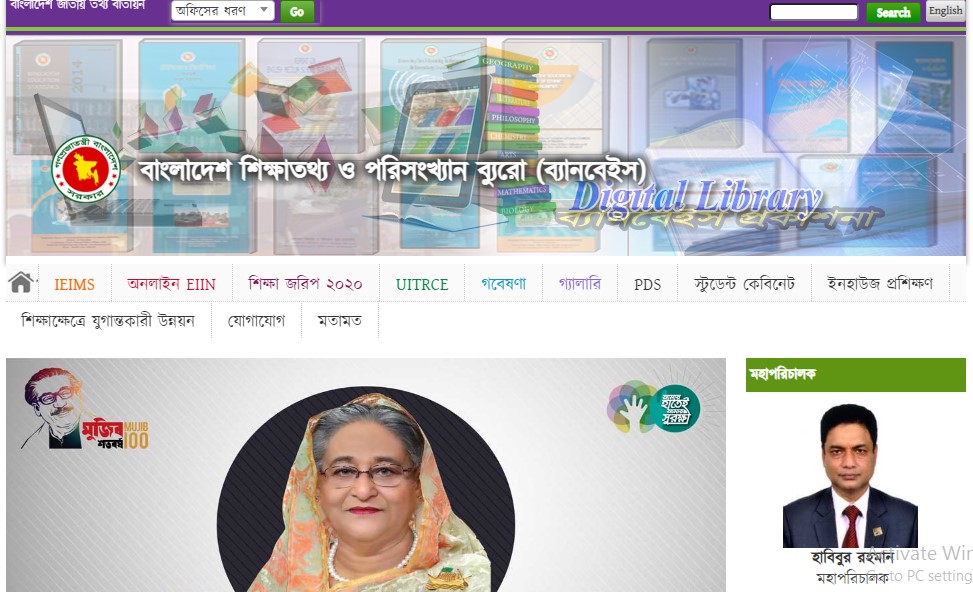 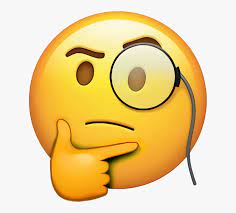 wKfv‡e Ki‡eb?
Ab jvB‡b WvUv Gw›Uªi KvR
cÖwZôvb cÖavb Gi KvR
GWwgb wnmv‡e jM Bb Kiv
5Rb BDRvi wkÿK Aby‡gv`b
Z`viwK
cÖwZôvb cÖavb
wkÿ‡Ki †gBj b¤^i wbb
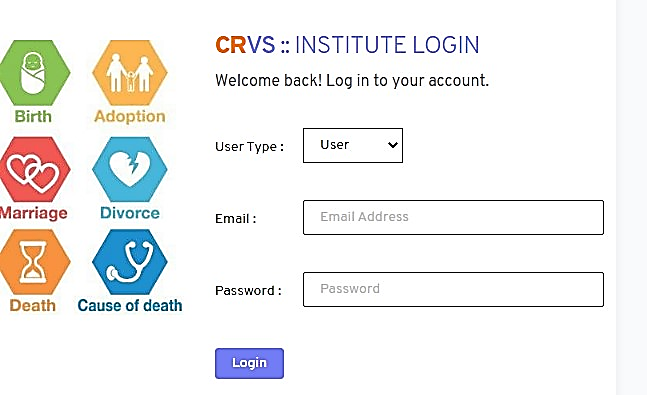 †UªBwbs mvf©v‡i GWwgb n‡eb
BDRvi wkÿK ˆZix Kiæb
cvmIqvW© n¯ÍvšÍi Ki‡eb
30-Aug-21
GZÿY Kijvg ; cÖevn QK
UID  dig wkÿv_x©‡`i gv‡S mieivn
cÖgvbcÎ mn cyibK…Z UID  dig MÖnb
‡kÖwY wfwËK dvBj cÖ¯‘Z
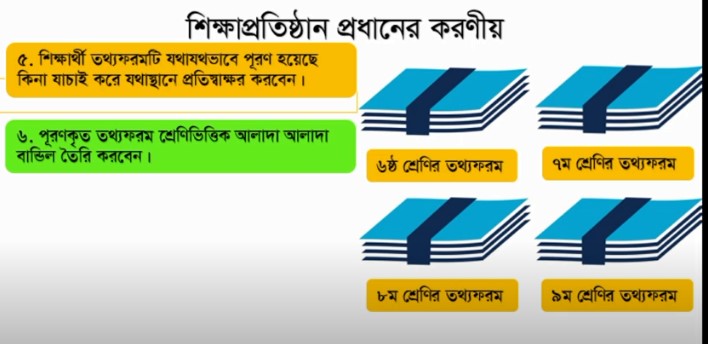 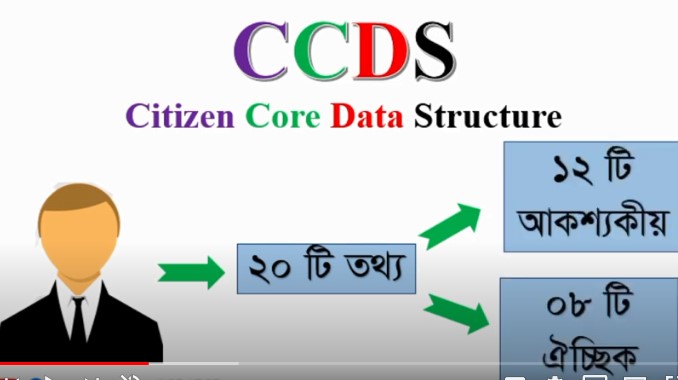 ‡kÖwY wkÿK KZ©„K hvPvB I ¯^vÿi
cÖavb wkÿK KZ©„K cÖZ¨qb I ¯^vÿi
cÖavb wkÿK WvUv Gw›Uª wkÿK wb‡qvM
cÖwkÿY MÖnb
Qwe msiÿY
jM Bb
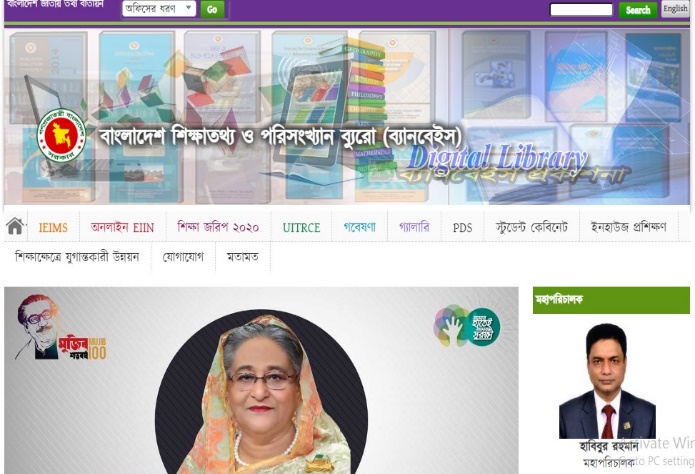 ‡Uªwbs mvfv©i
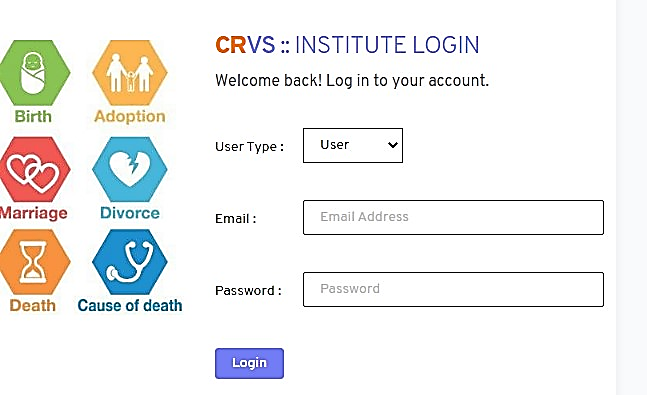 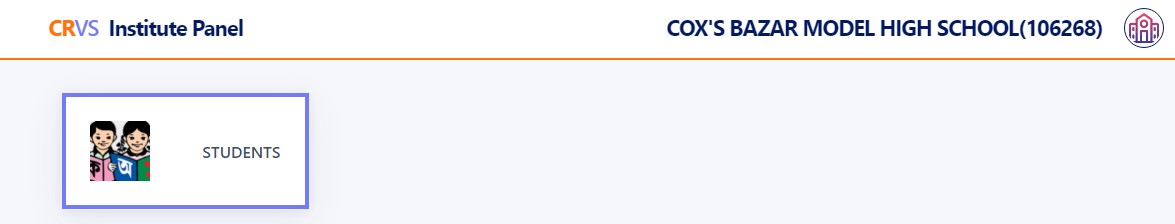 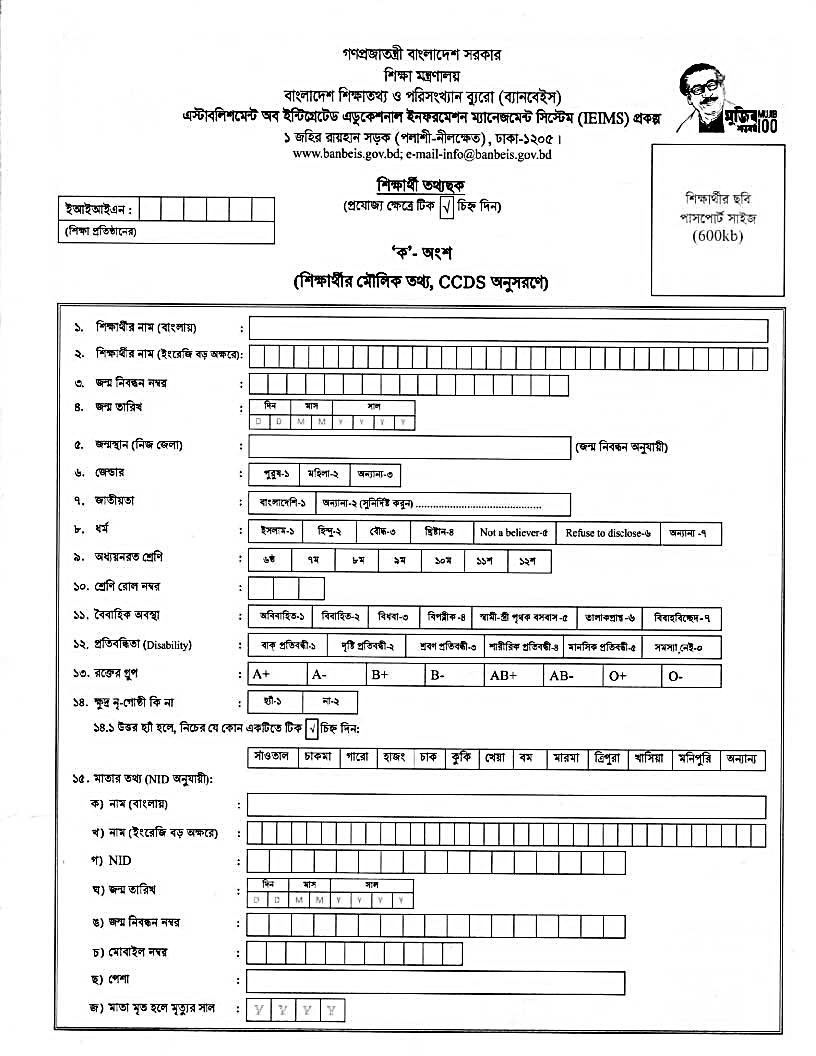 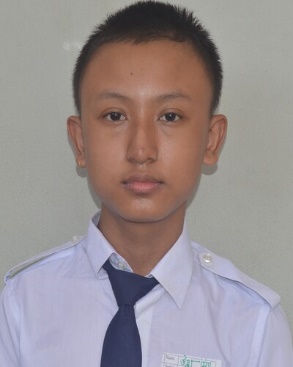 Qwe ¯’vcb
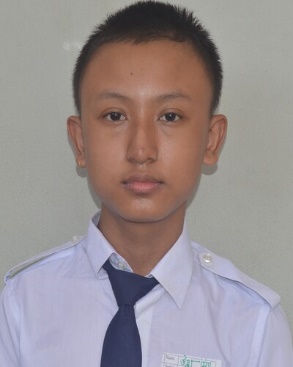 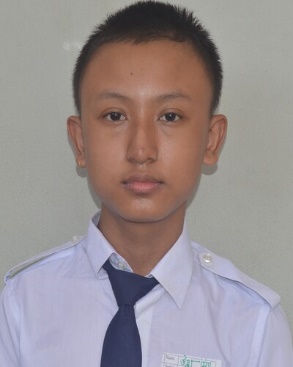 Qwe msiÿY
nvW© Kwc
md&U Kwc
†gvevB‡j  kU wb‡q
¯‹vbvi w`‡q ¯‹vb wb‡q
2 wU nvW© Kwc  wb‡eb
2wU‡Z dig b¤^i mv‡_ wgj †i‡L b¤^i w`‡eb
1 wU di‡g wcbAvc Kiv n‡e
AciwU †gvevB‡j ¯‹vb Ki‡eb|
†gvevB‡j ¯‹vb Ki‡eb wKfv‡e?
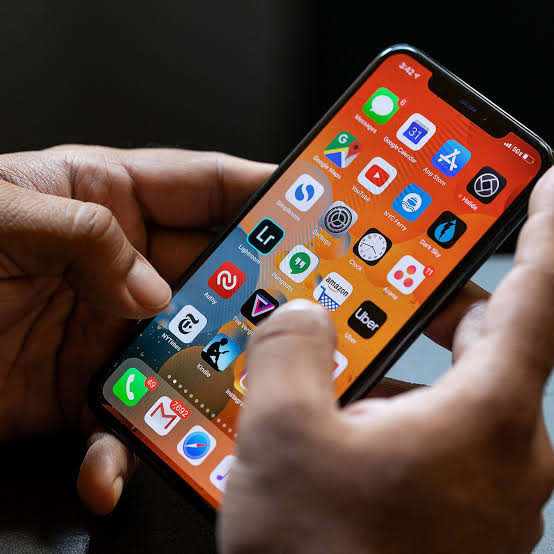 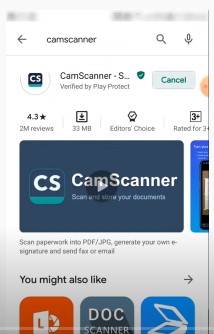 ‡cø †÷vi †_‡K Gcm wU WvIb‡jvW Kiæb
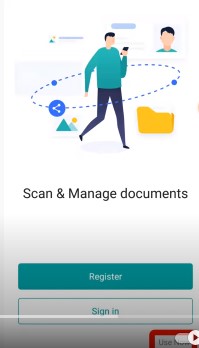 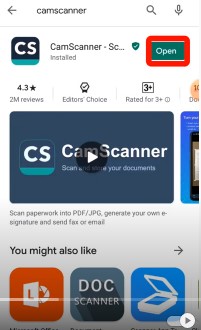 ‡cø †÷vi †_‡K wd« Gcm wU WvIb‡jvW K‡iI‡cb Kiæb
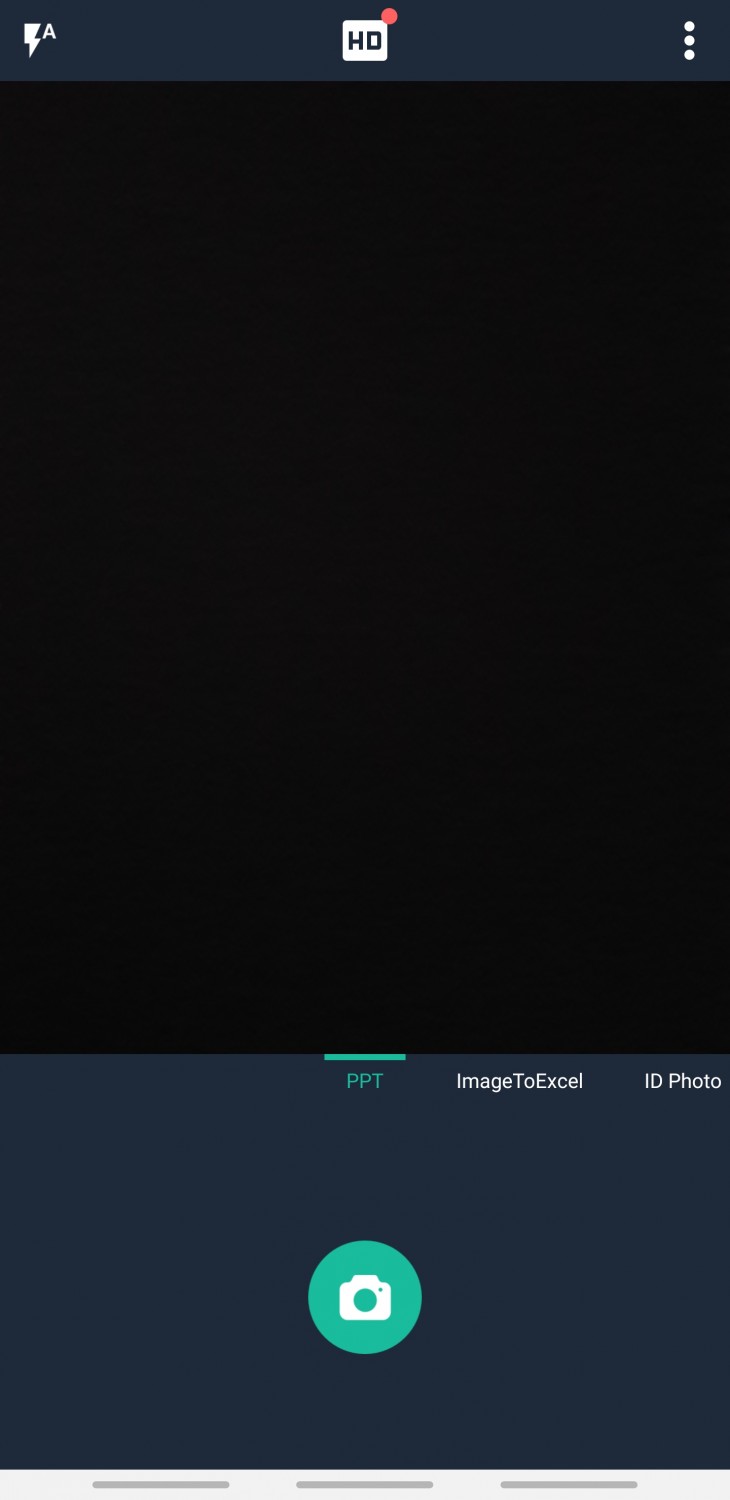 Avc‡jvW KgwcøU n‡j 
K¨vgiv evUb †`Lv hv‡e
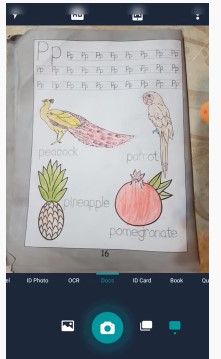 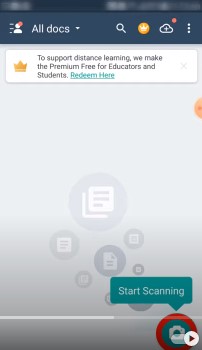 †mBf Kvivi ci  (WU G Pvc w`‡j wi‡bBg †`Lv hv‡e) QwewU‡K wi‡bgBg Kiæb |
QwewU ¯‹vb Kiæb
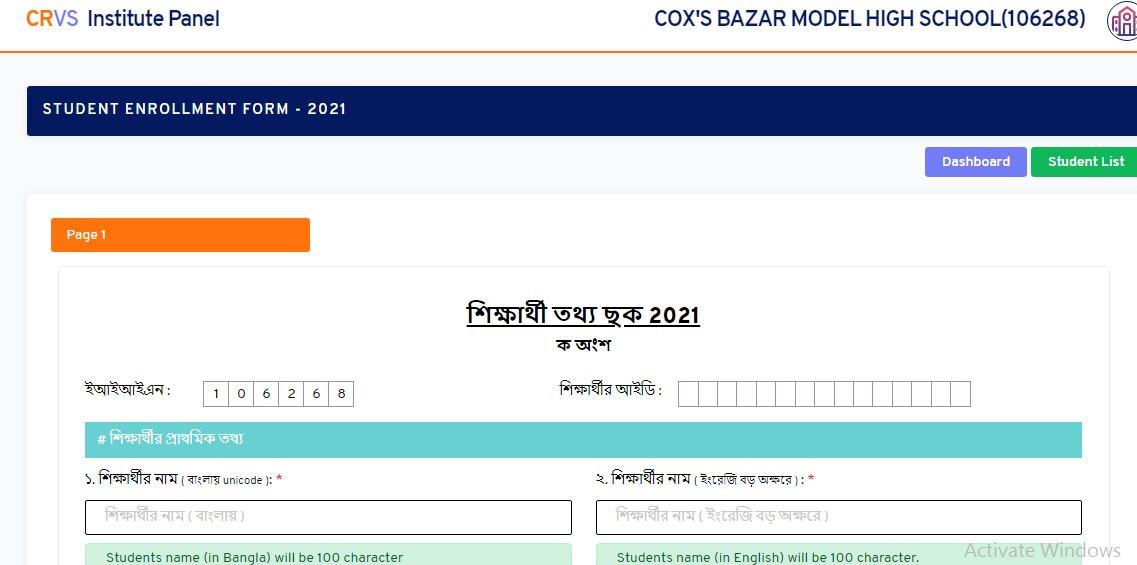 Page by page 

Save and next
submit
30-Aug-21
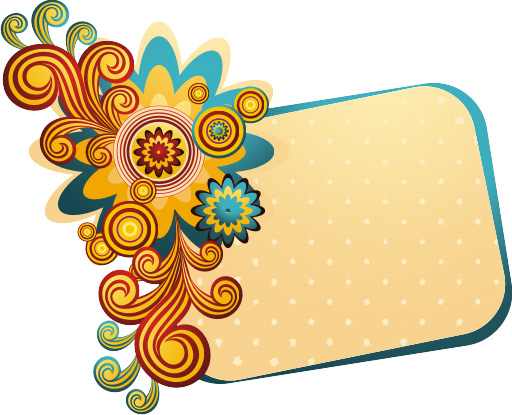 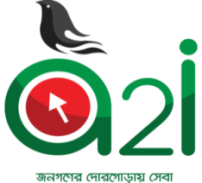 সবাইকে  ধন্যবাদ।
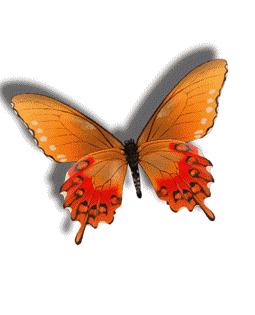 30-Aug-21